Pearl culture
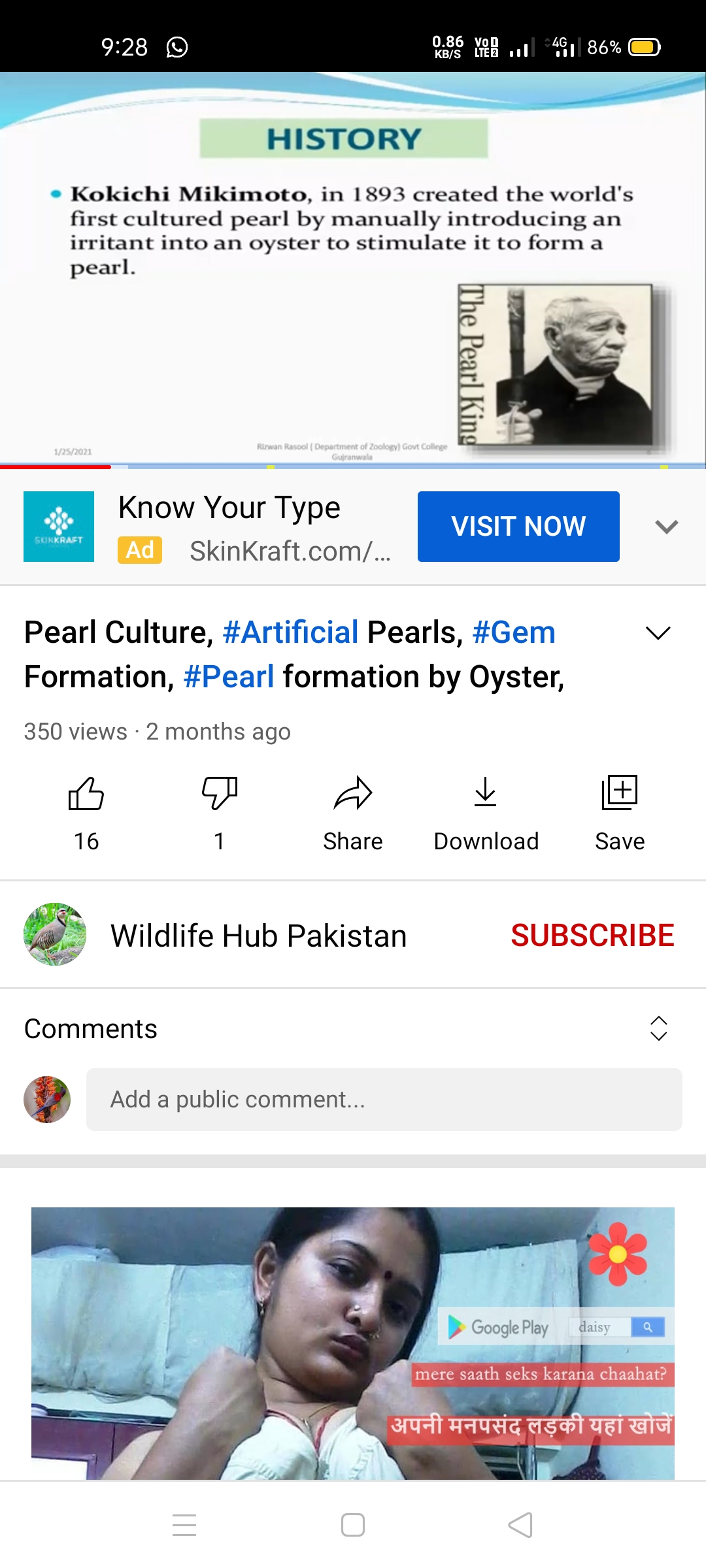 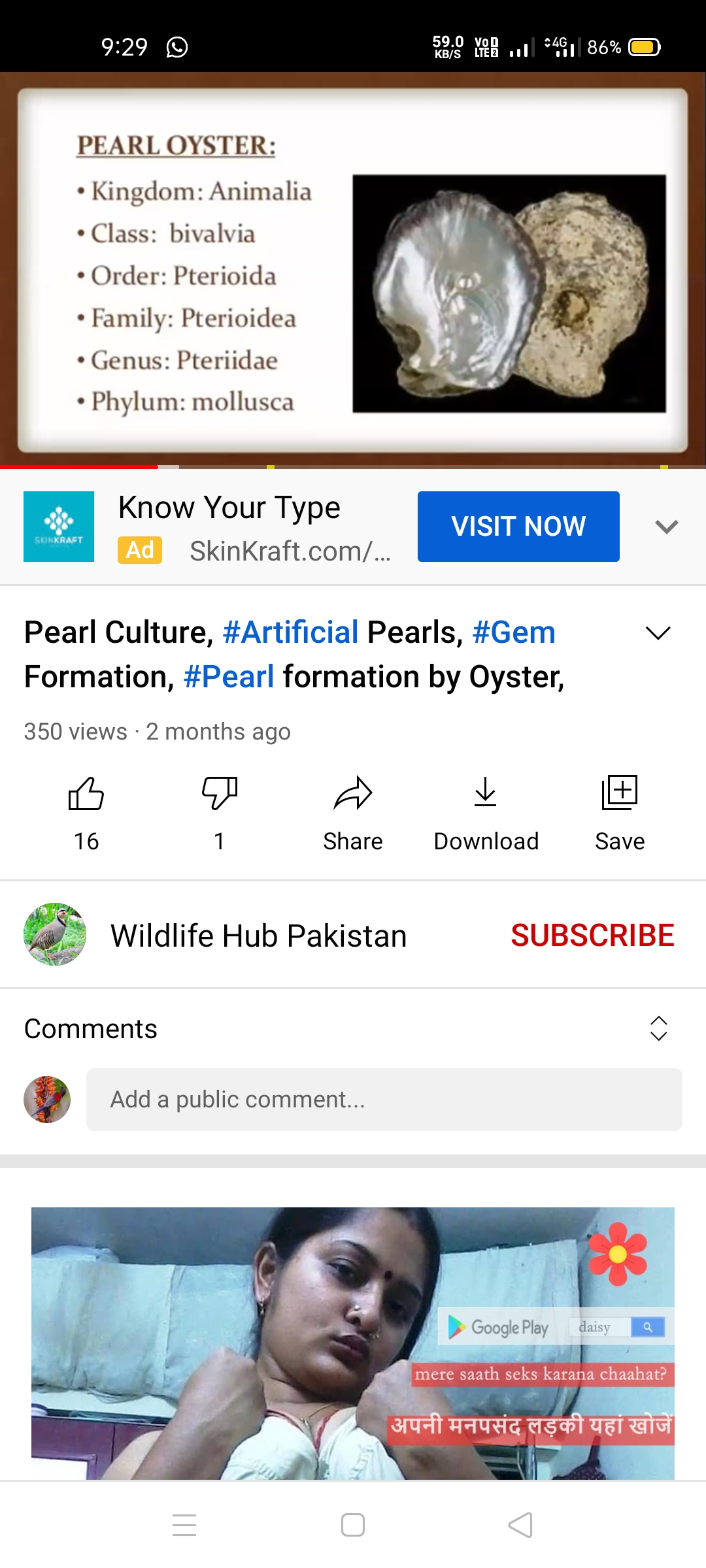 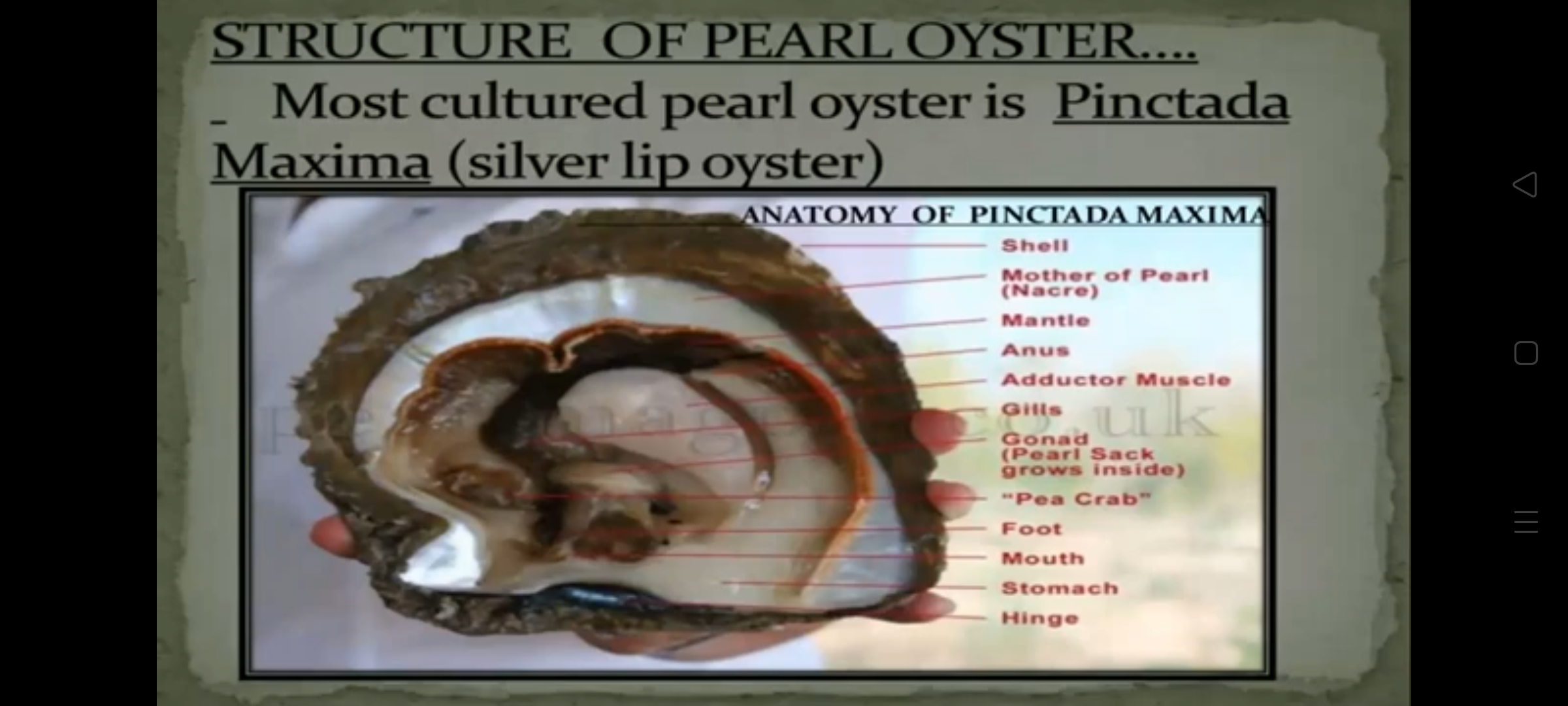 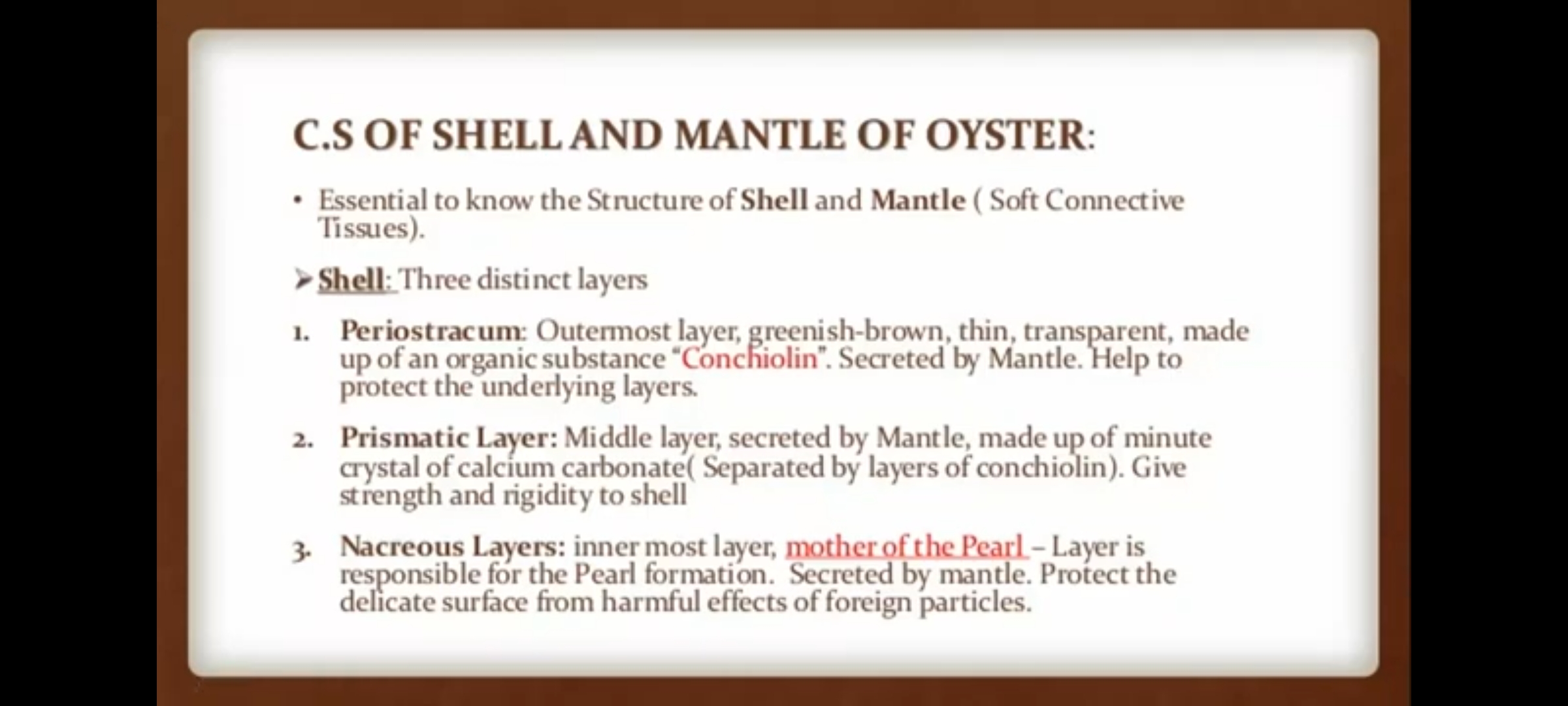 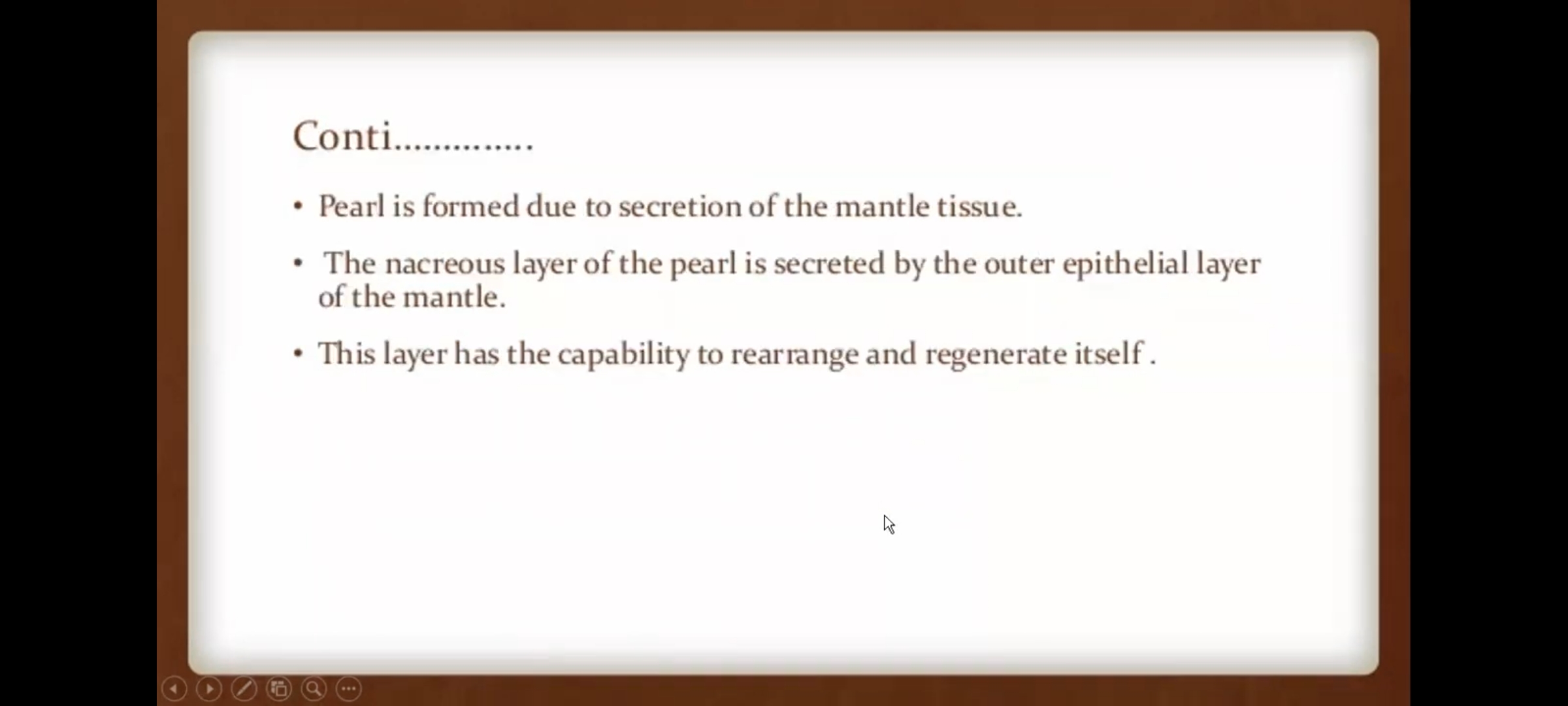 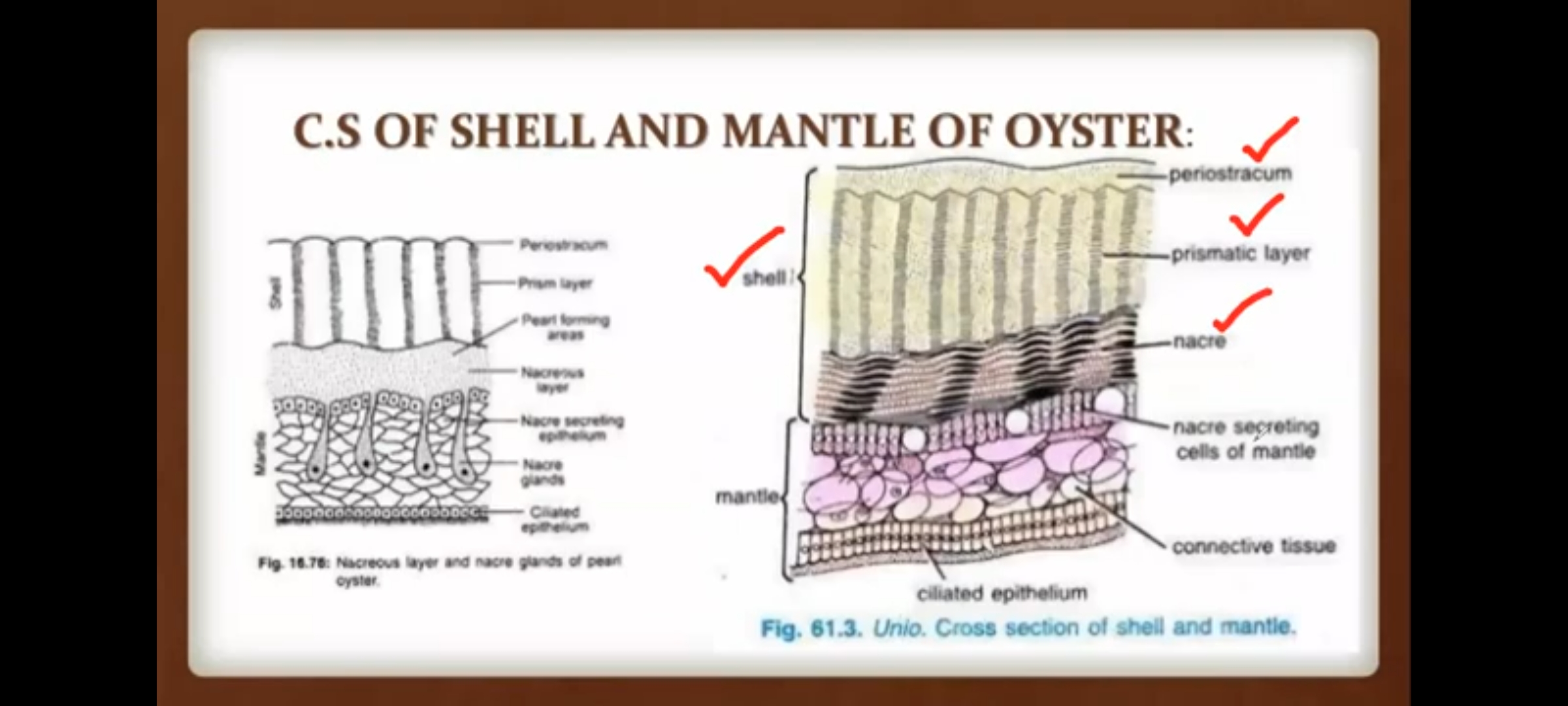 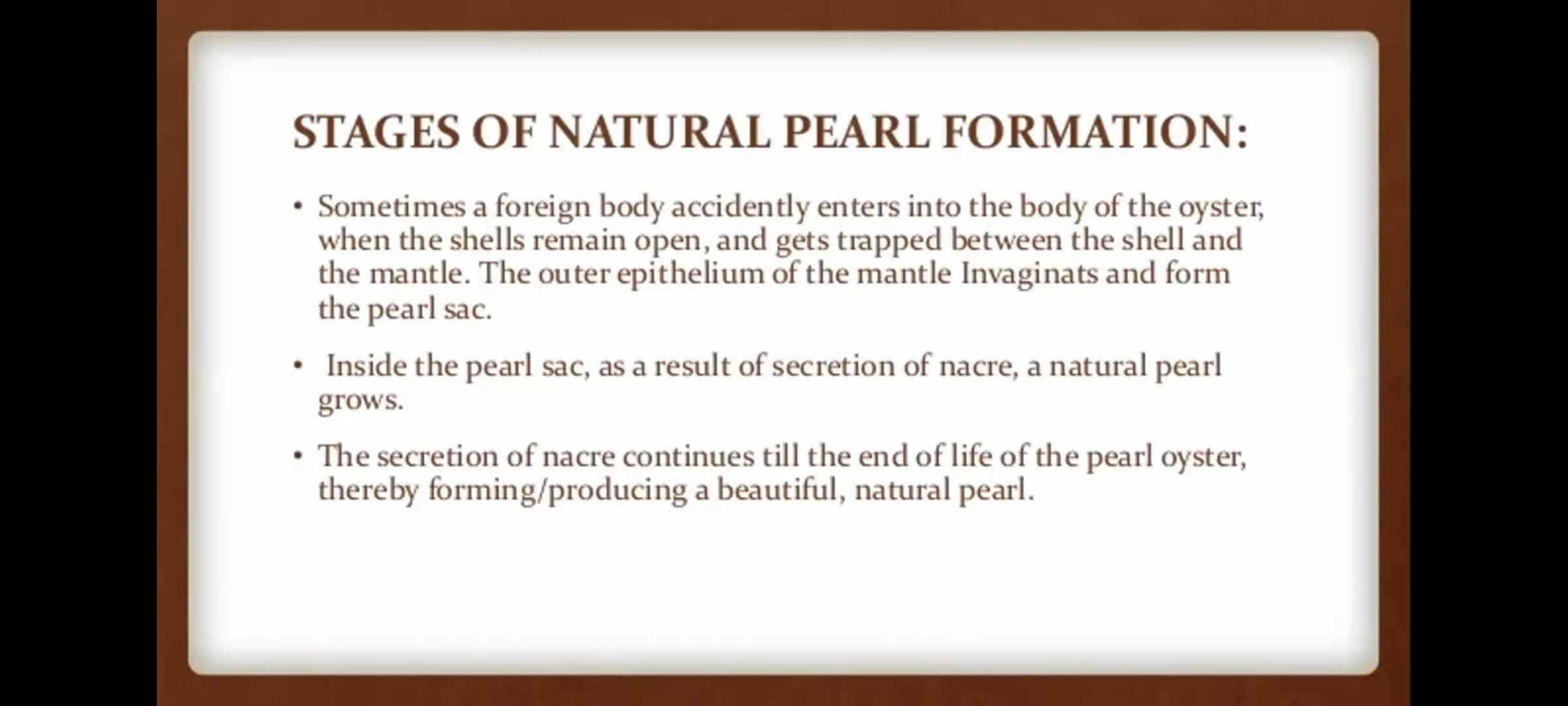 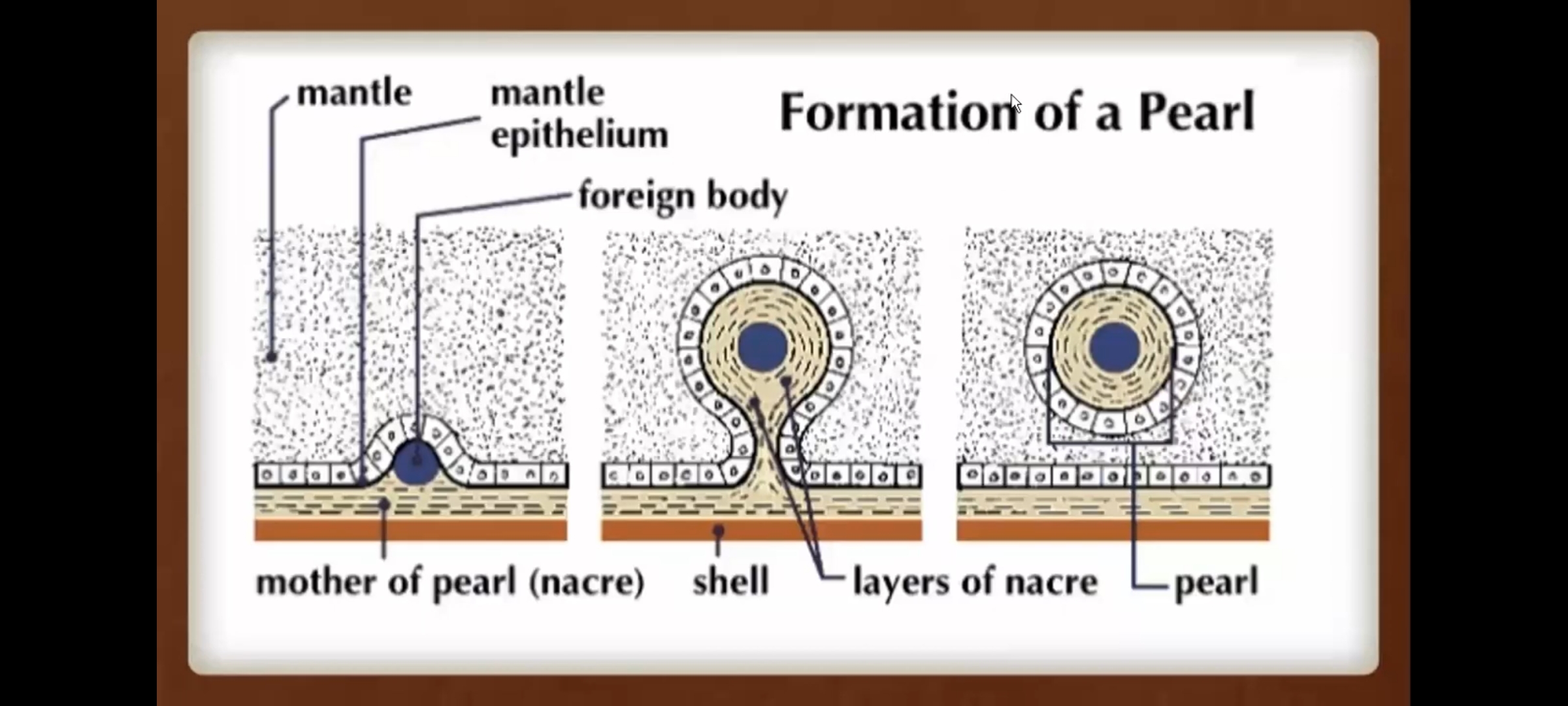 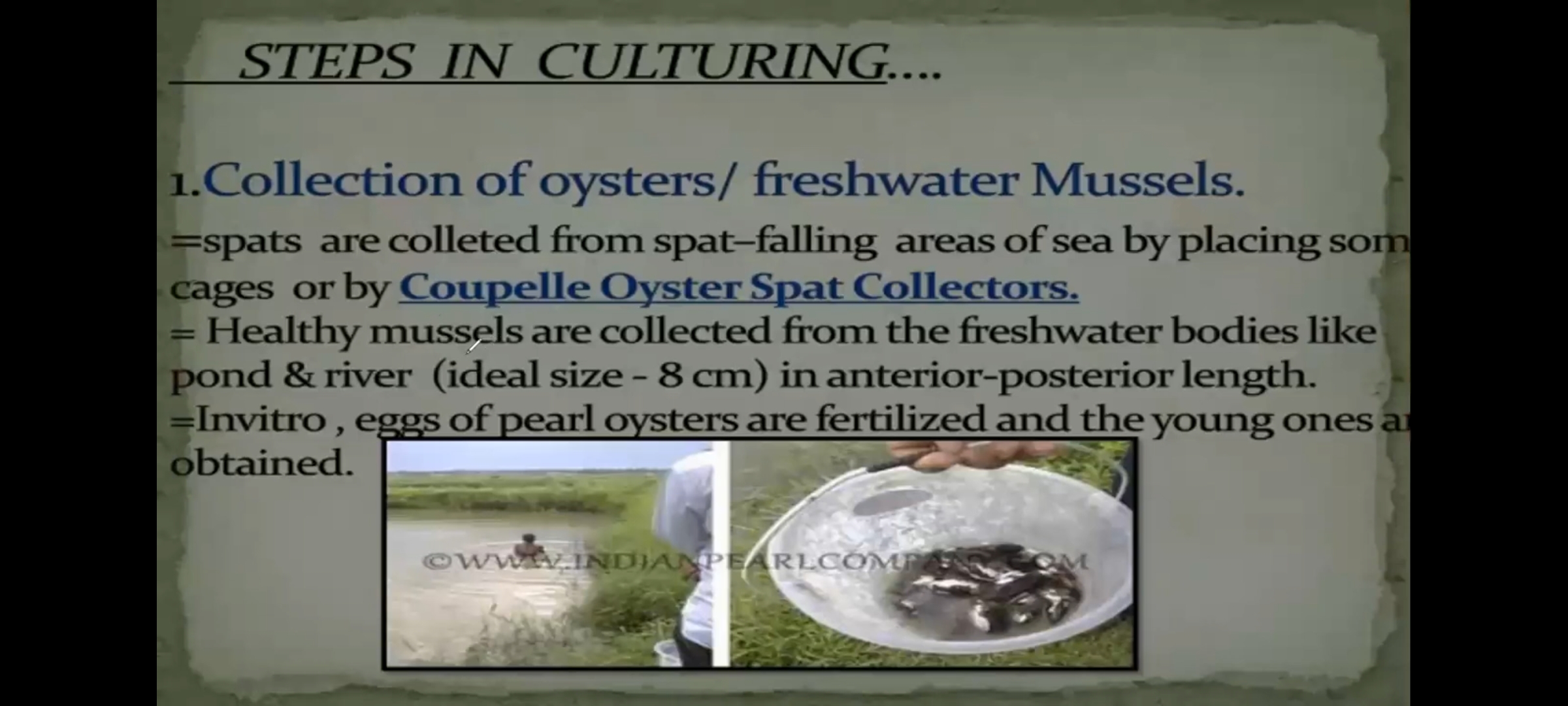 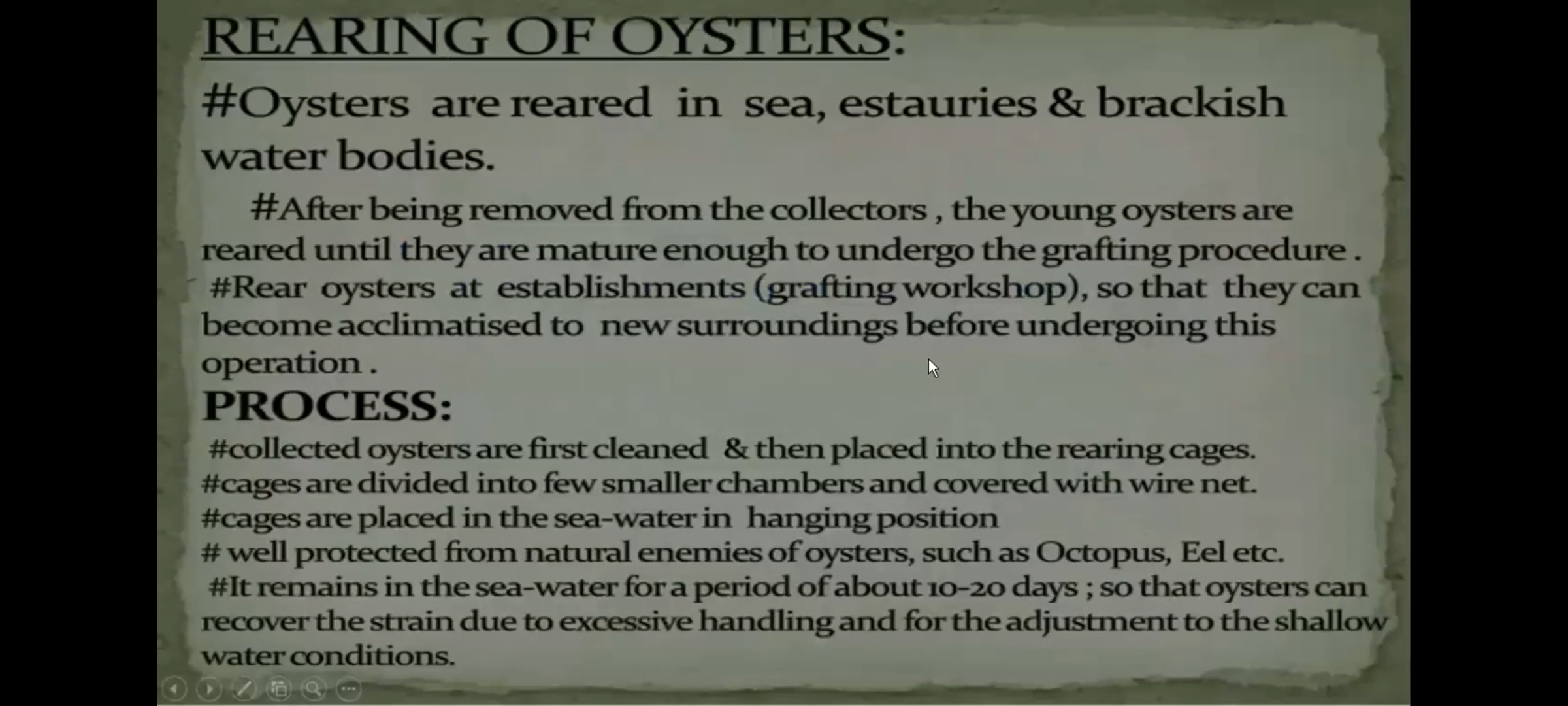 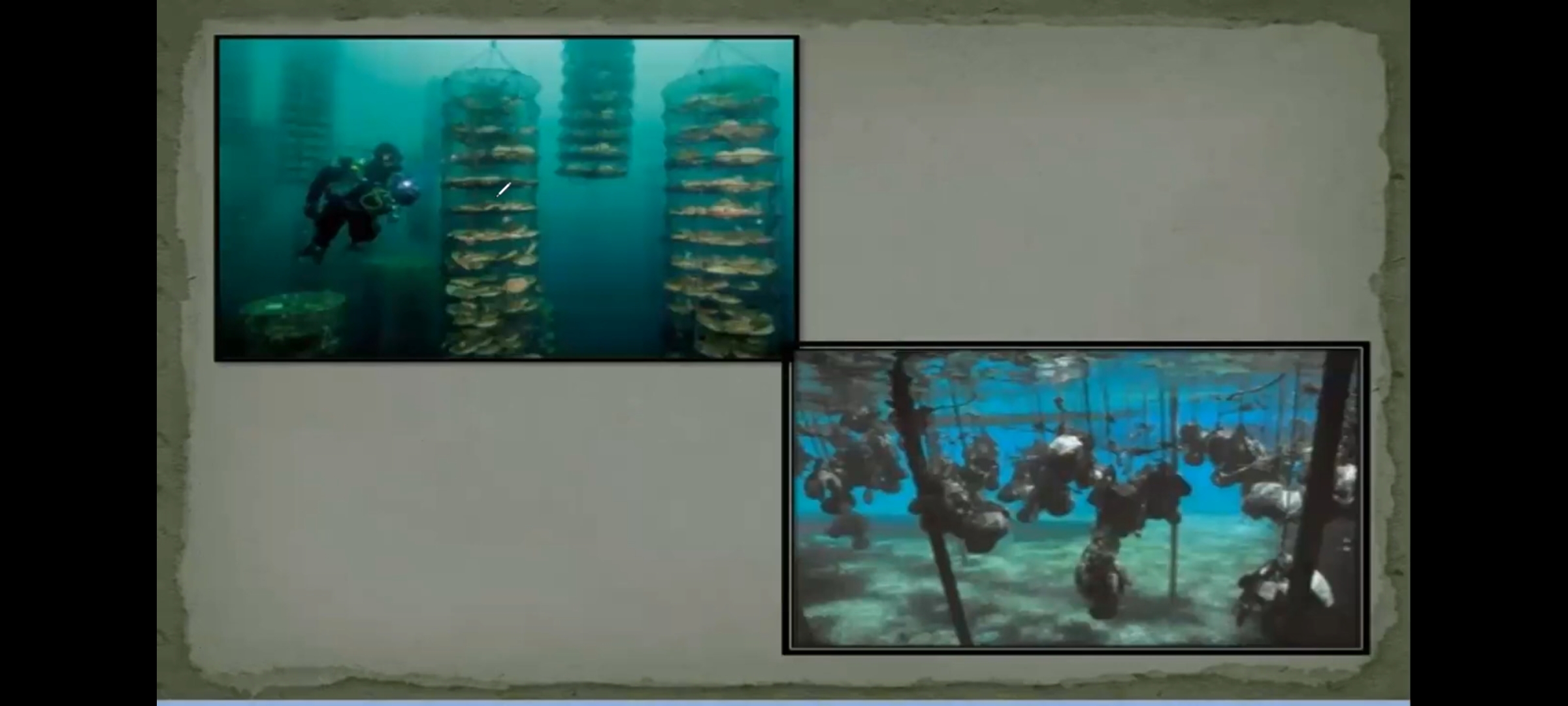 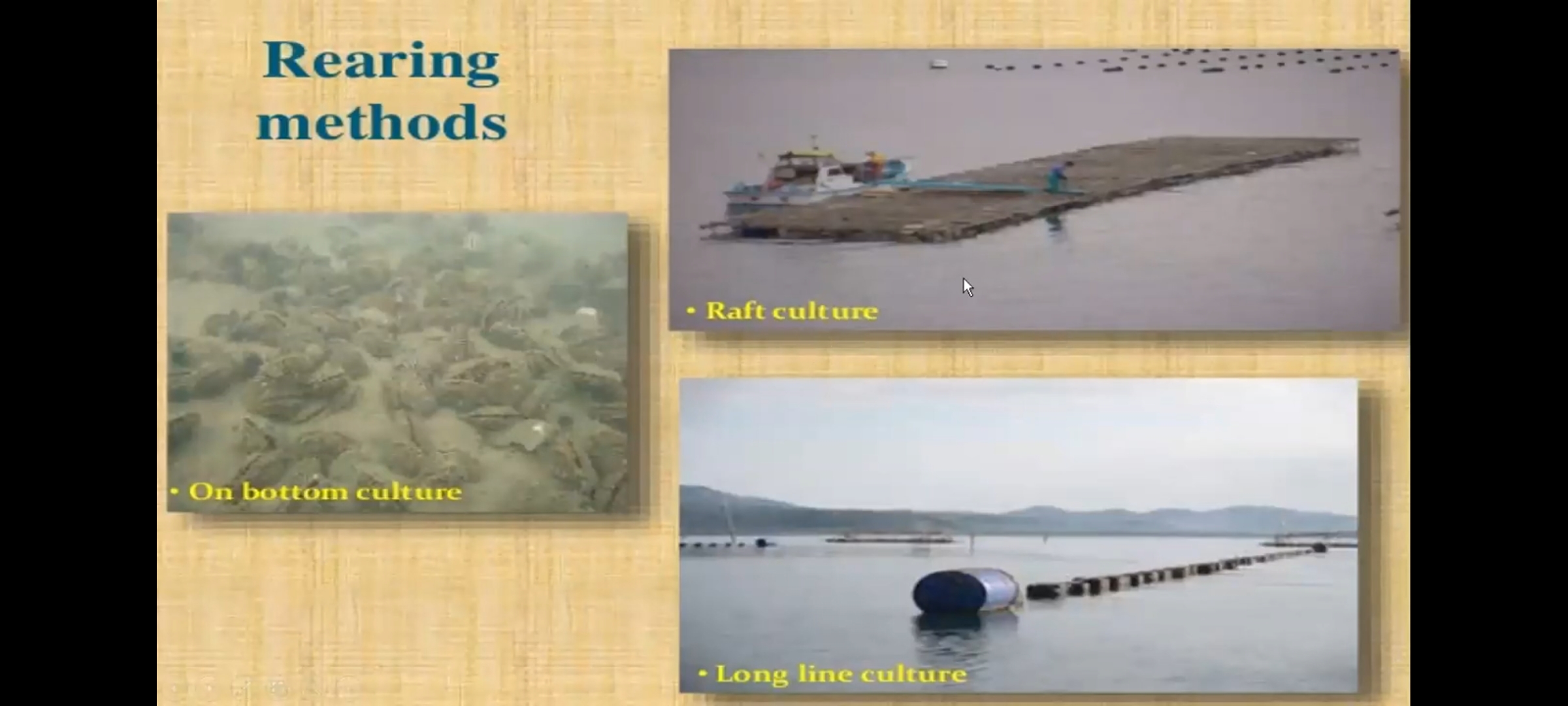 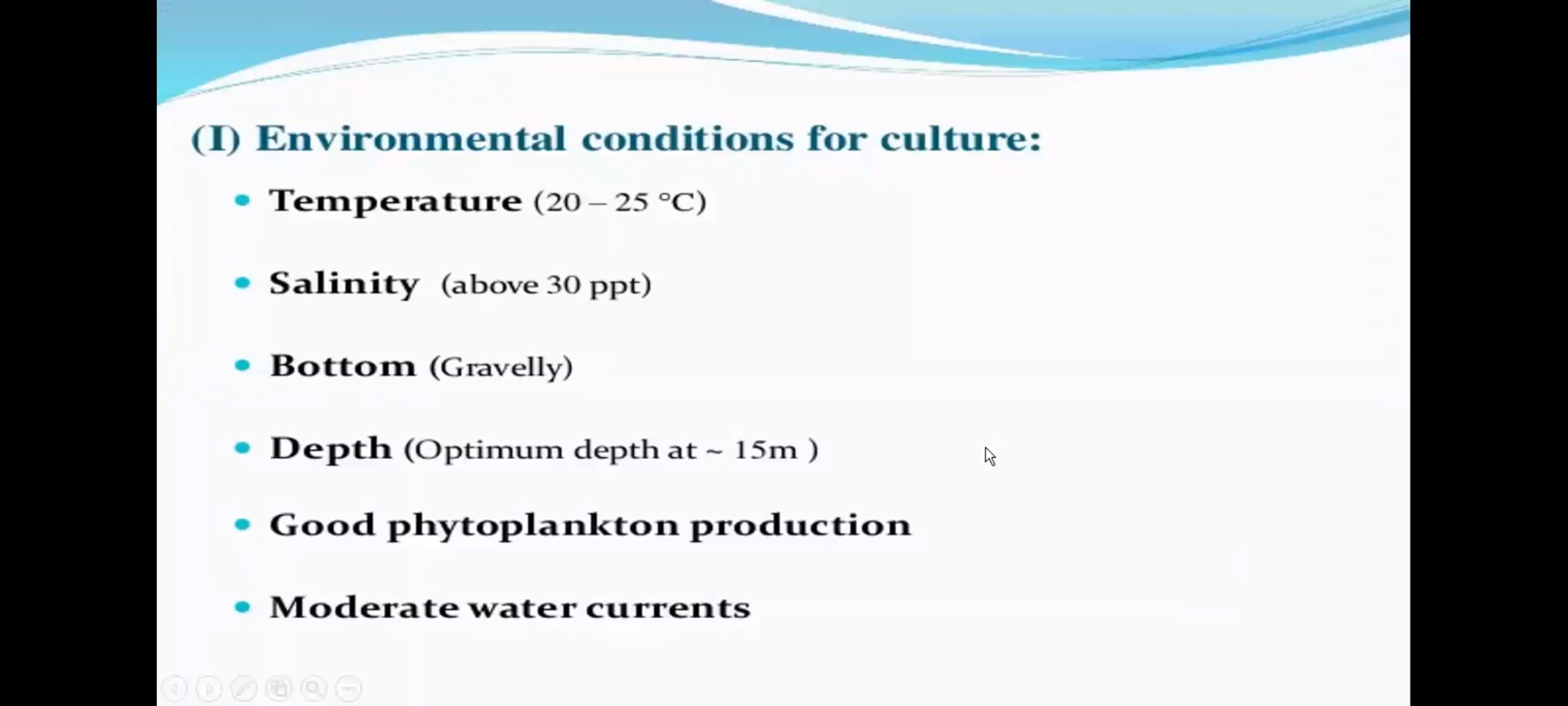 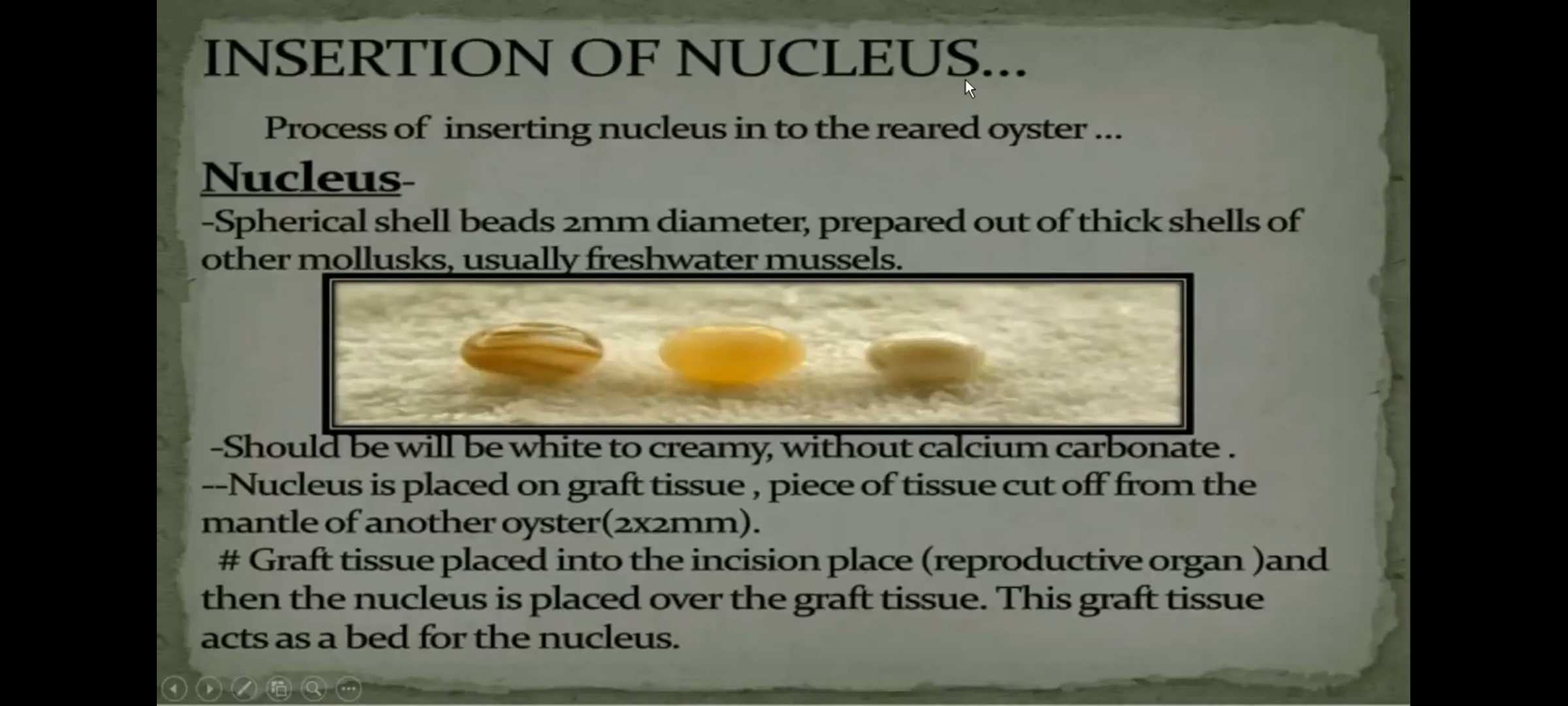 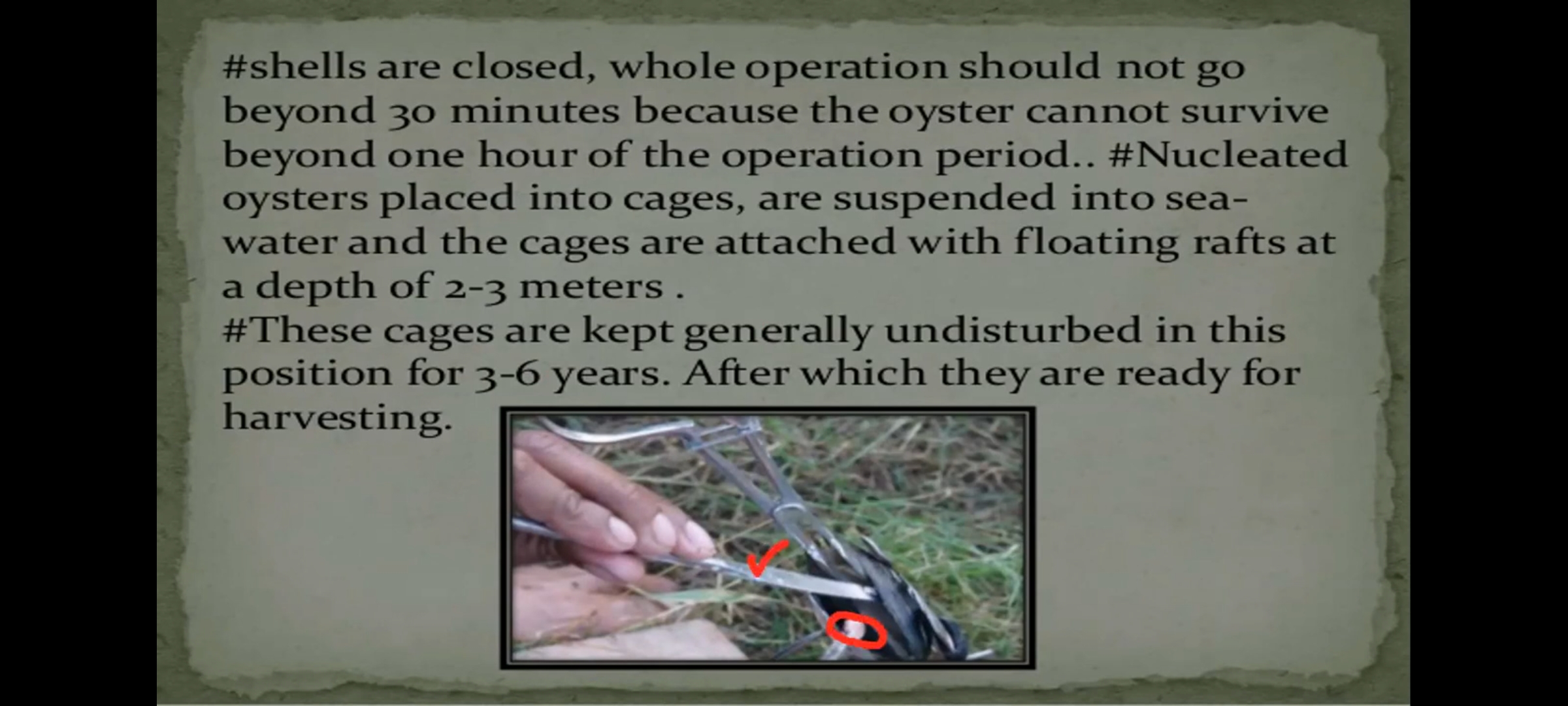 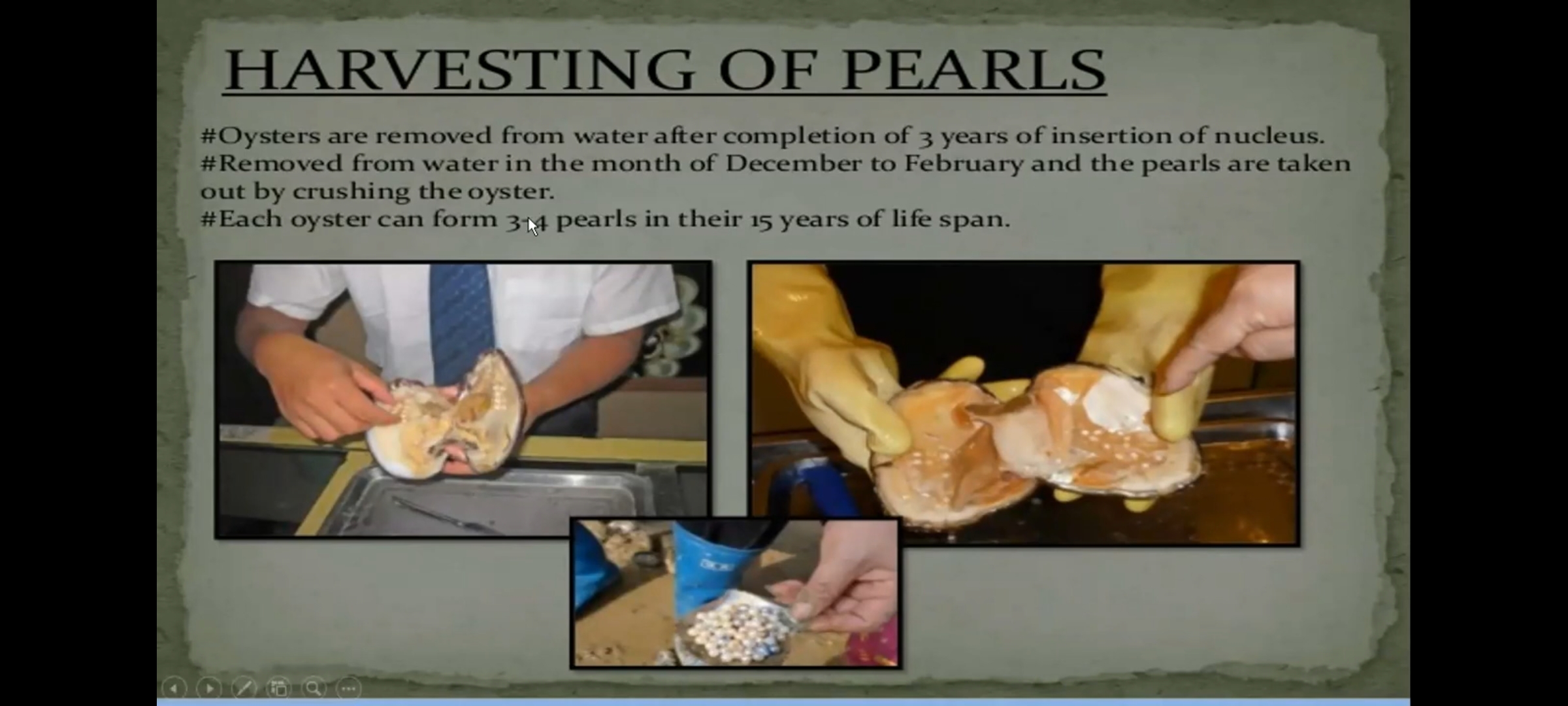 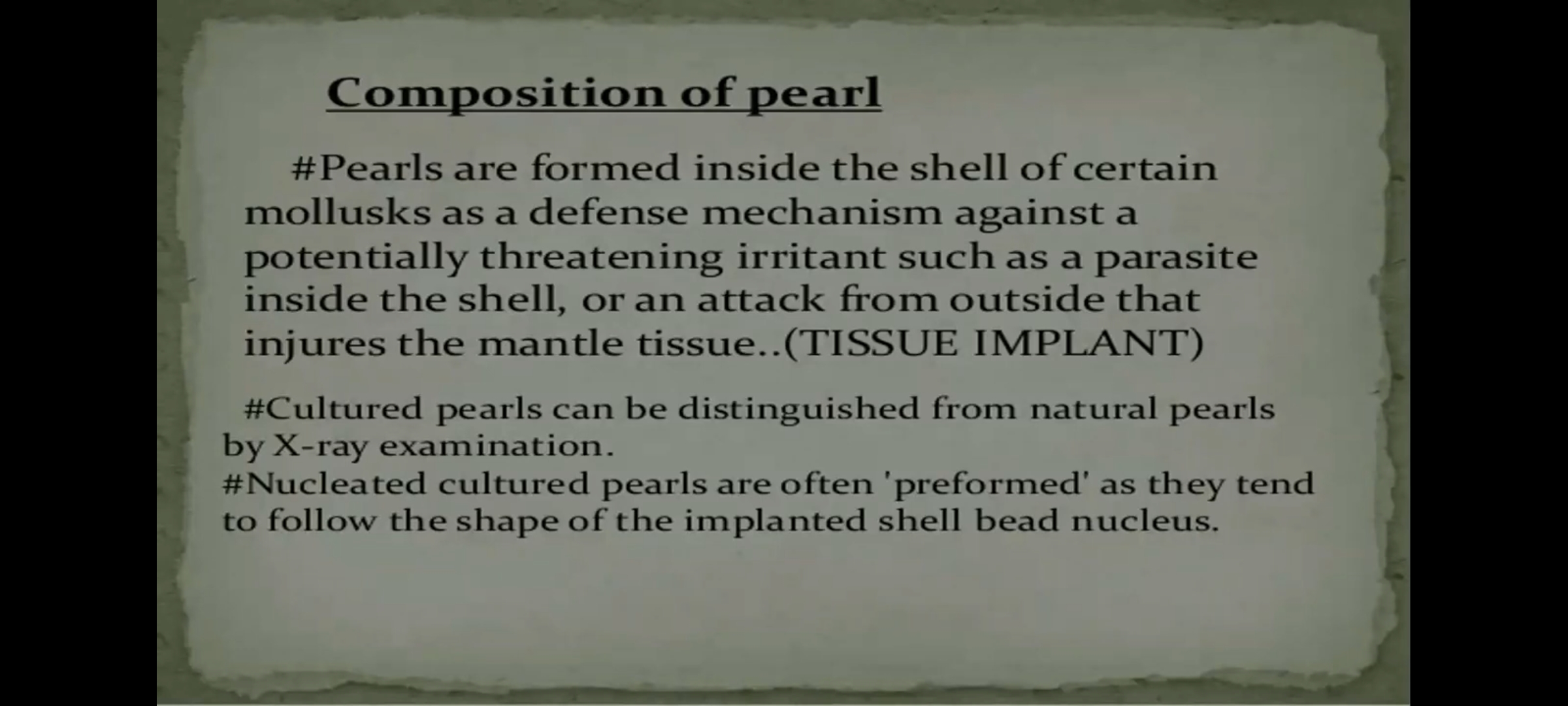 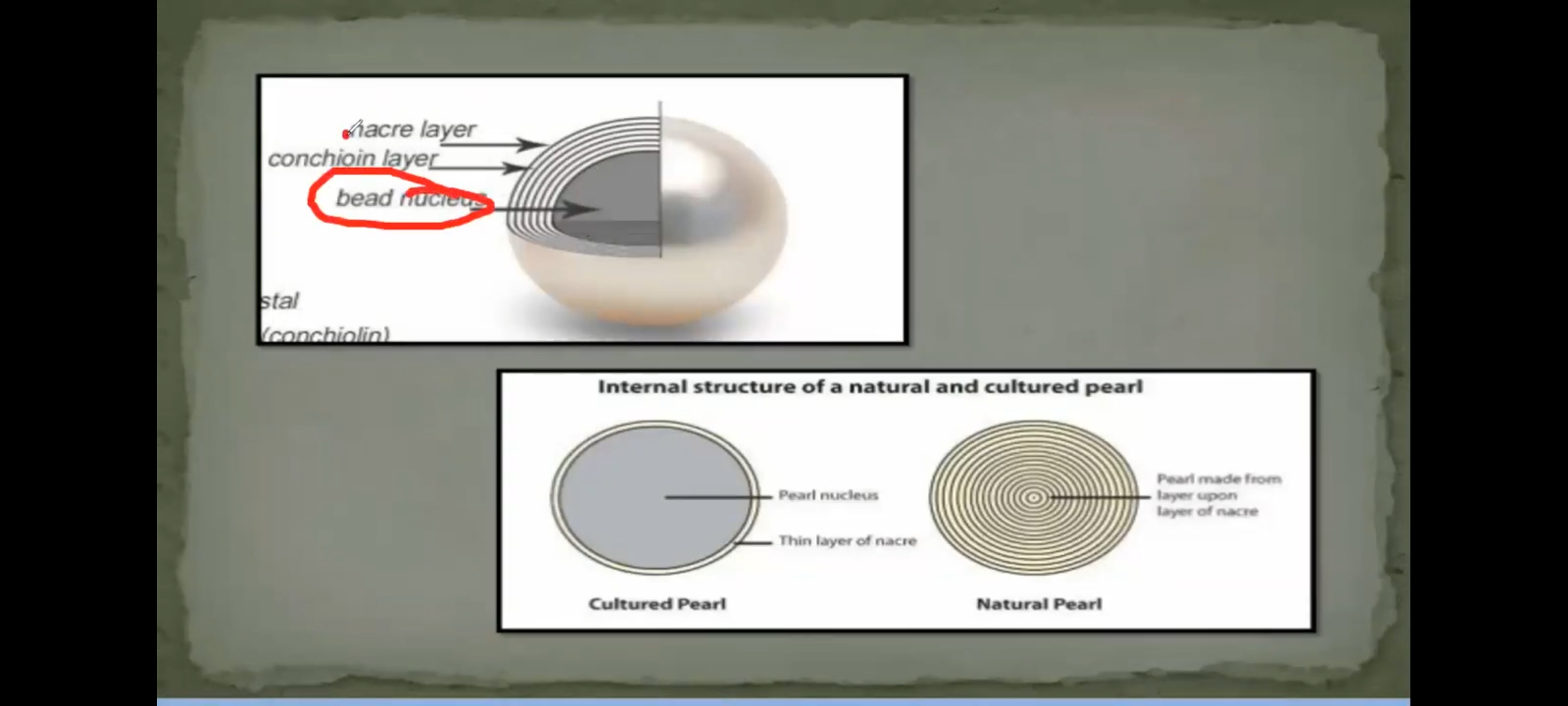 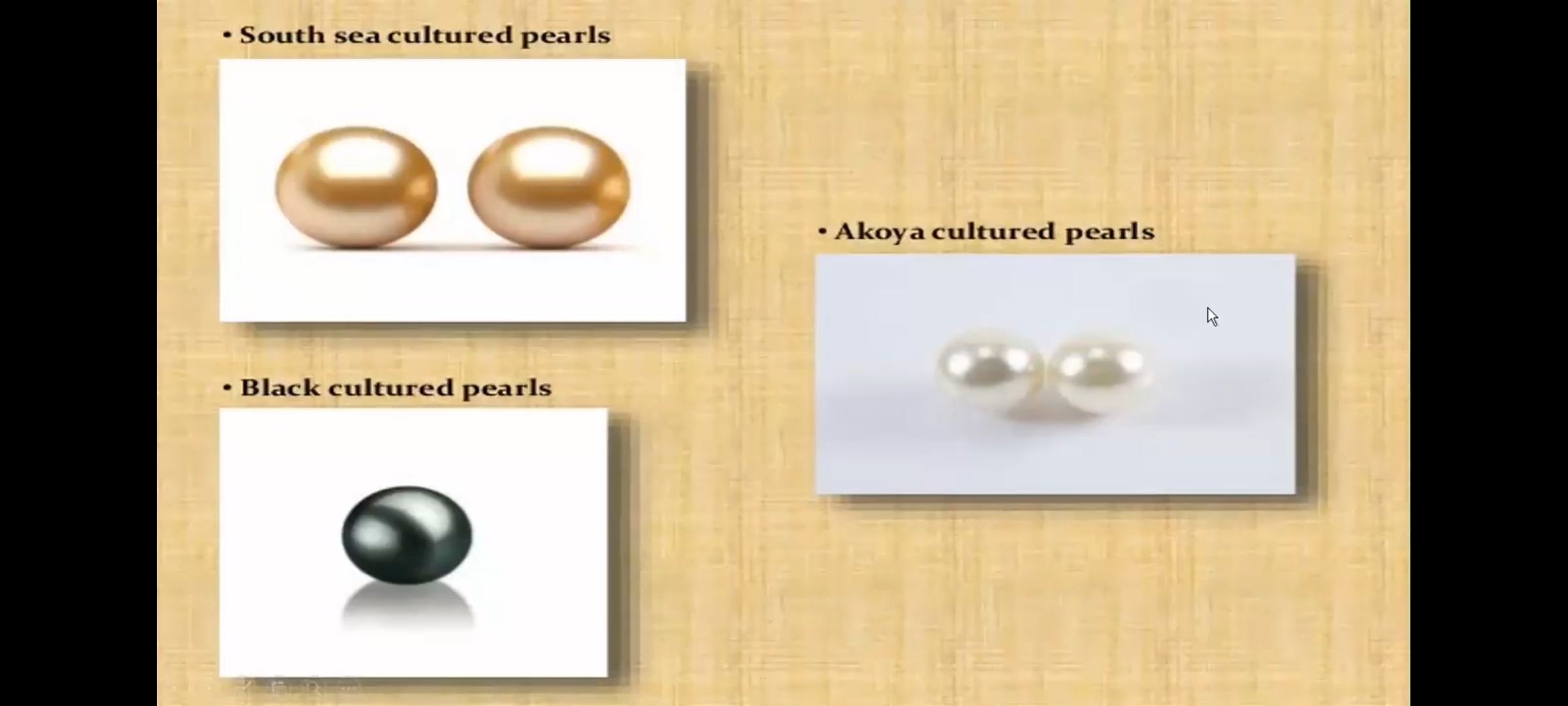 Lingha pearl
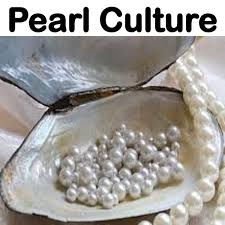 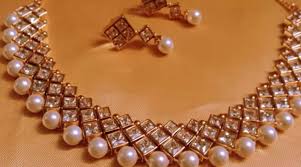 Seed pearl
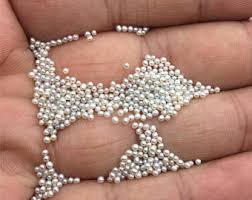 Baroque pearl
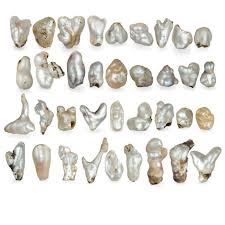 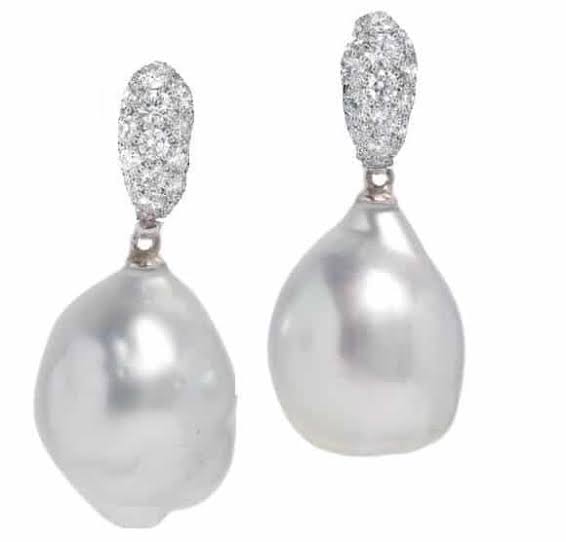 Blister pearl
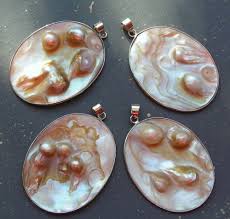 Oriental pearl
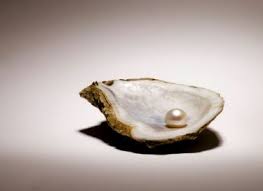 Cultured pearl
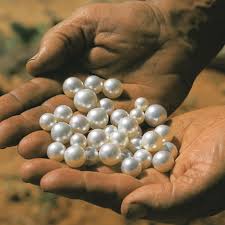 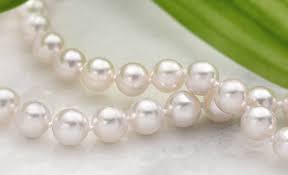 Natural pearl
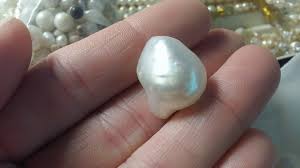 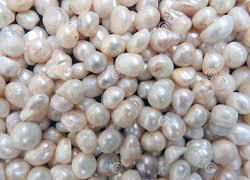 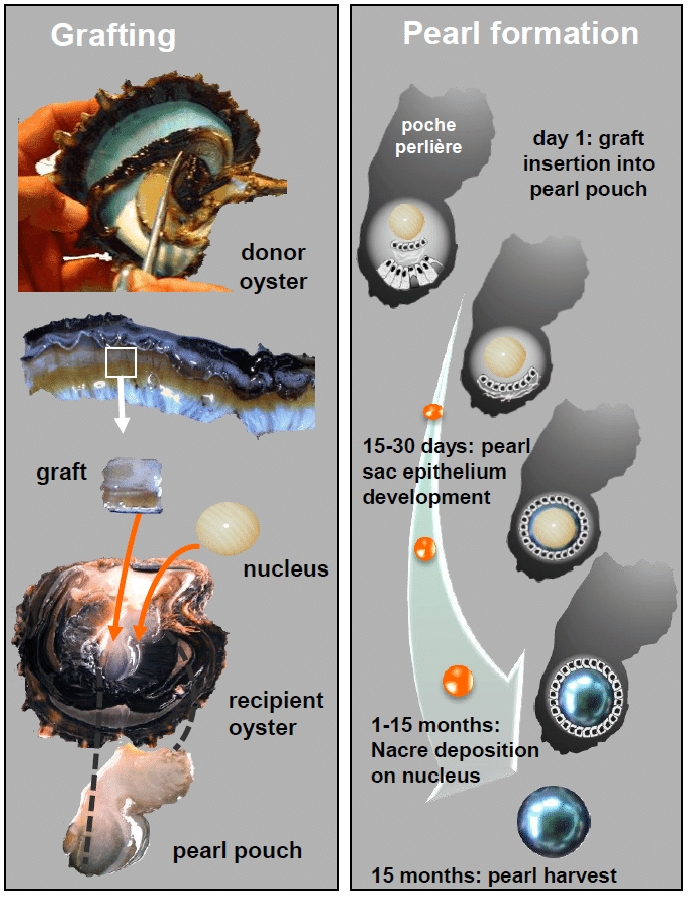 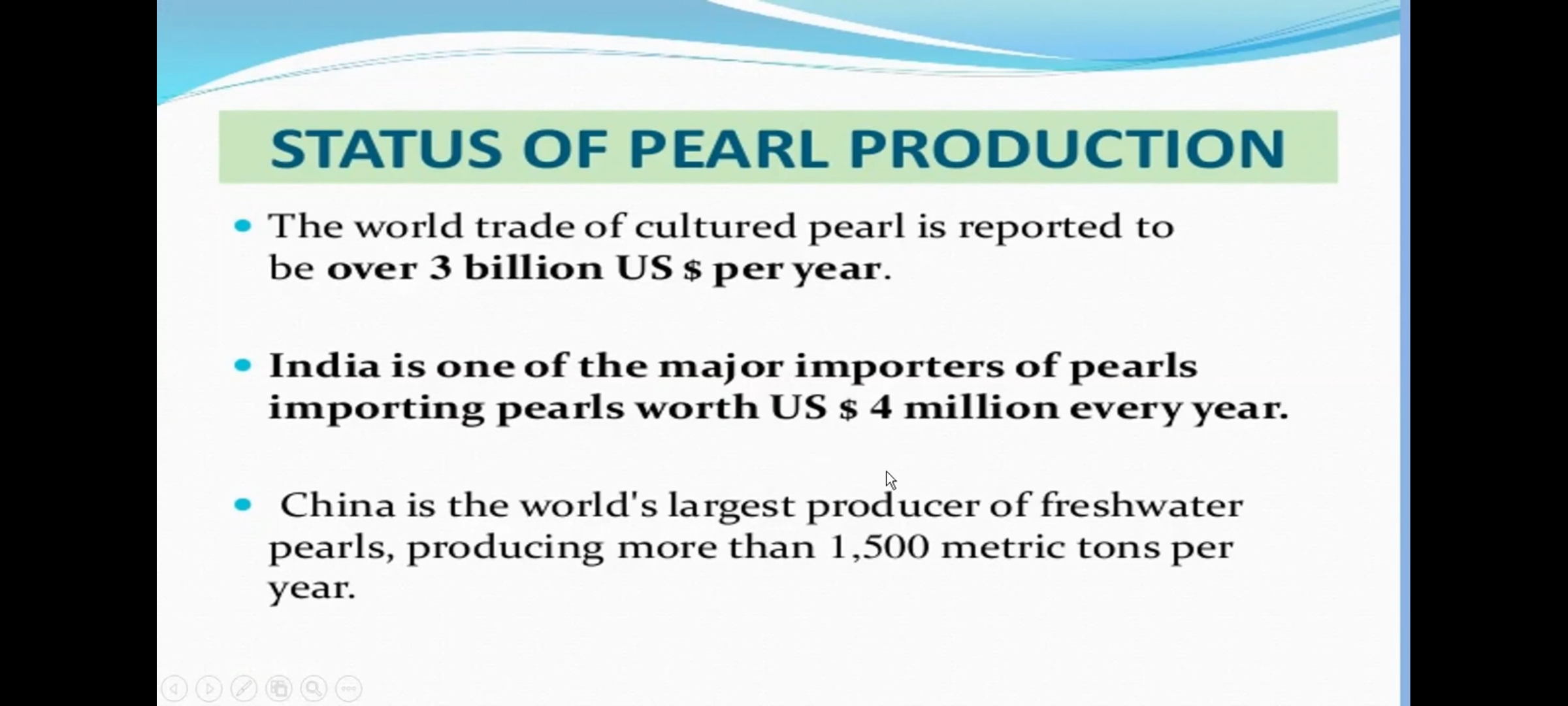 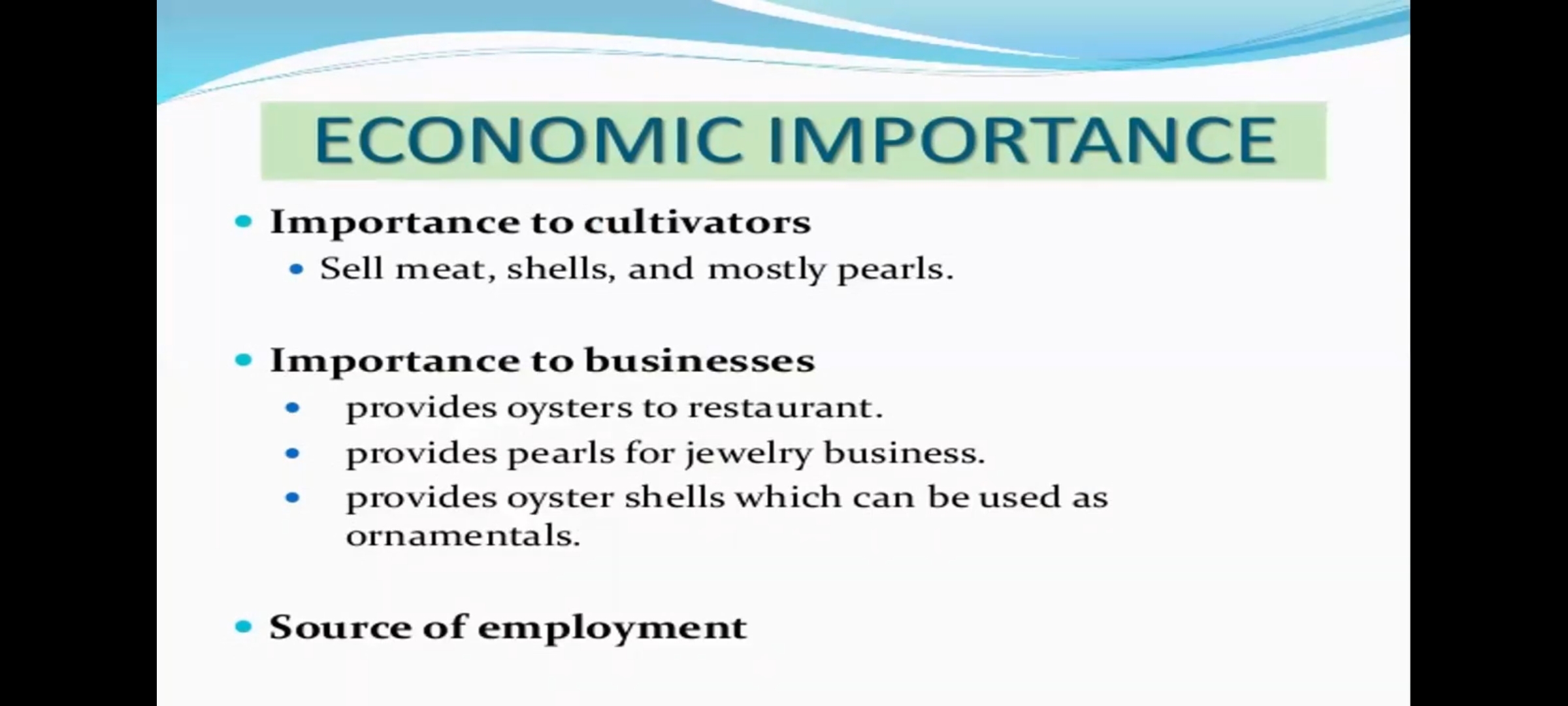